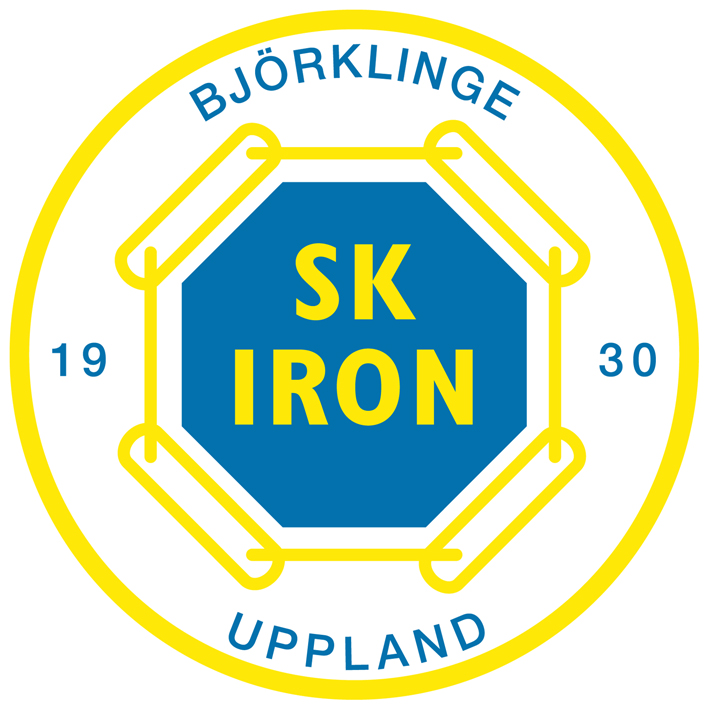 Föräldramöte P-11
2024-01-22
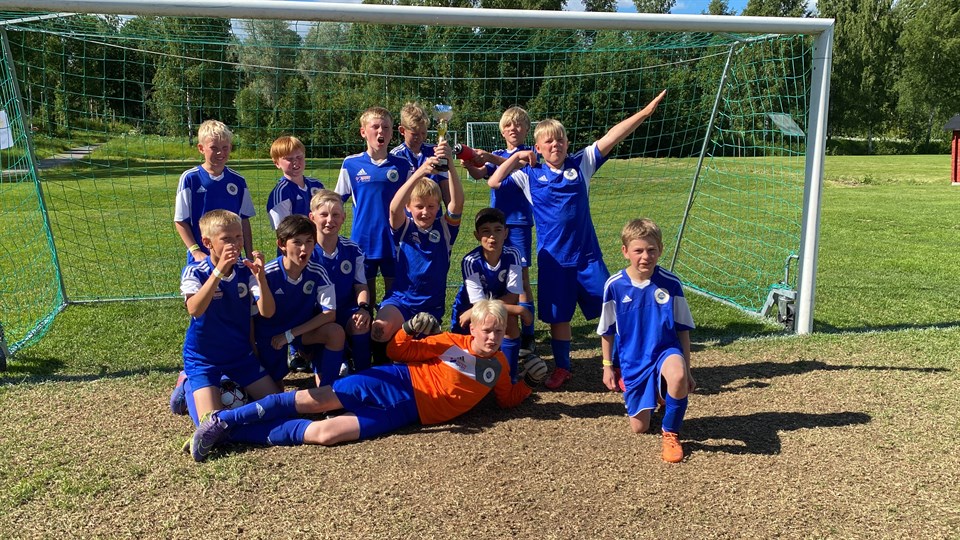 Agenda
Nystart
Ledarstab och lagförälder
Träning
Seriespel
Regler
Cup (lagförsäljning)
Övriga frågor och sammanfattning
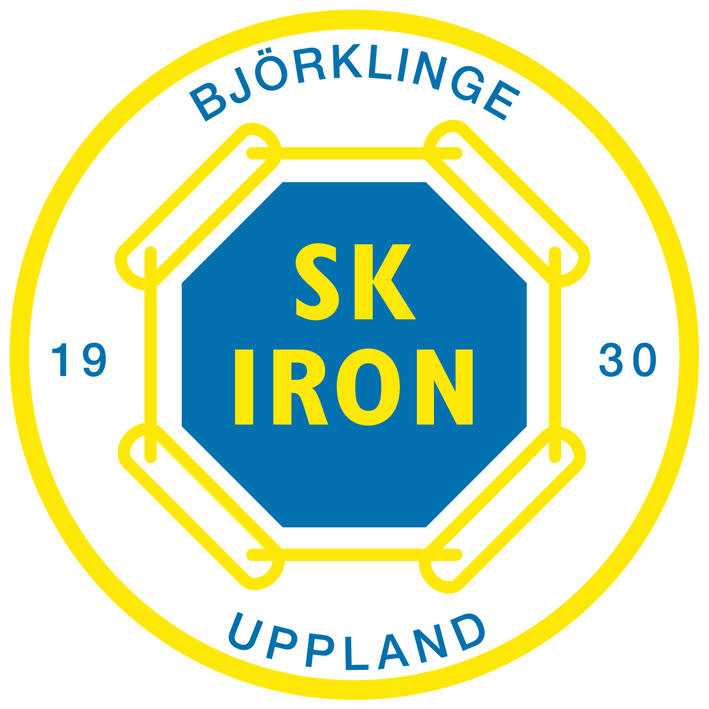 Sara Åkerman Hargemark lagförälder
Ytterligare en person önskas
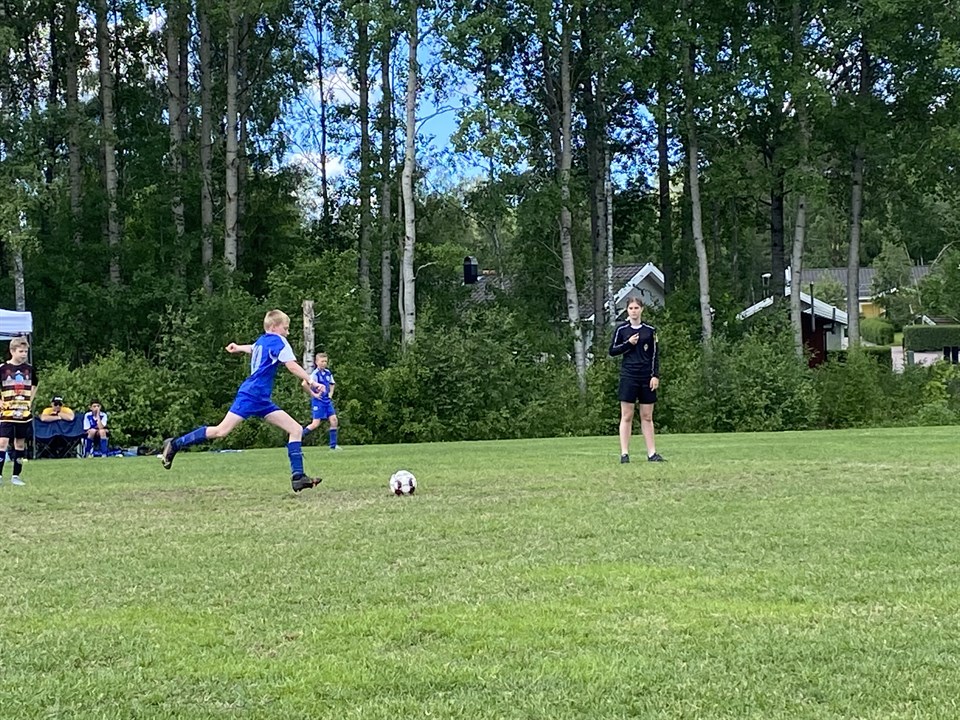 Nystart
Ny tränargrupp
Ambitionen är att utveckla laget
Ambitionsnivån höjs en aning från tidigare 
Ökad träningsmängd för att hänga med
Spel på niomanna nytt för i år
Fokus kommer att ligga på utveckling
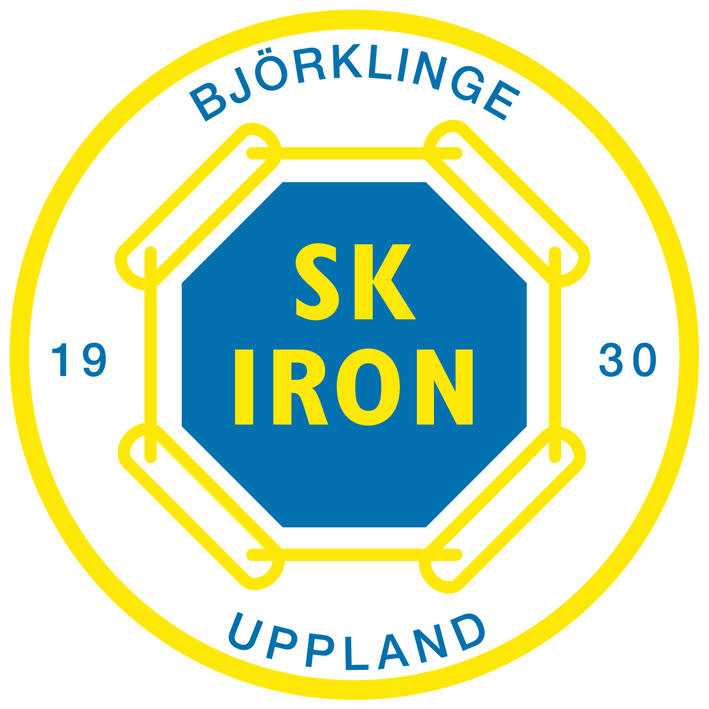 Ledarstab och lagförälder
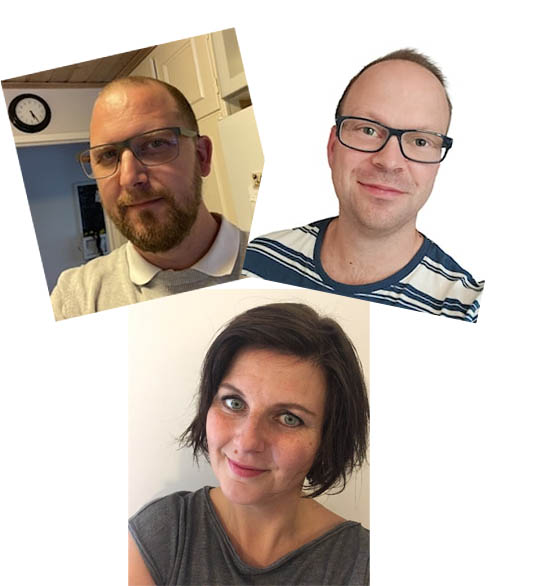 Magnus Holmstam och Jonas Köhler huvudtränare
Assisterande tränare önskas

Önskemål för assisterande tränare: närvaro på cirka 1 träning per vecka. Ingen planering, inget övrigt ansvar. Kallelse skickas via laget.se – tacka ja eller nej.
Sara Åkerman Hargemark lagförälder
Ytterligare en person önskas – kioskschemat främst
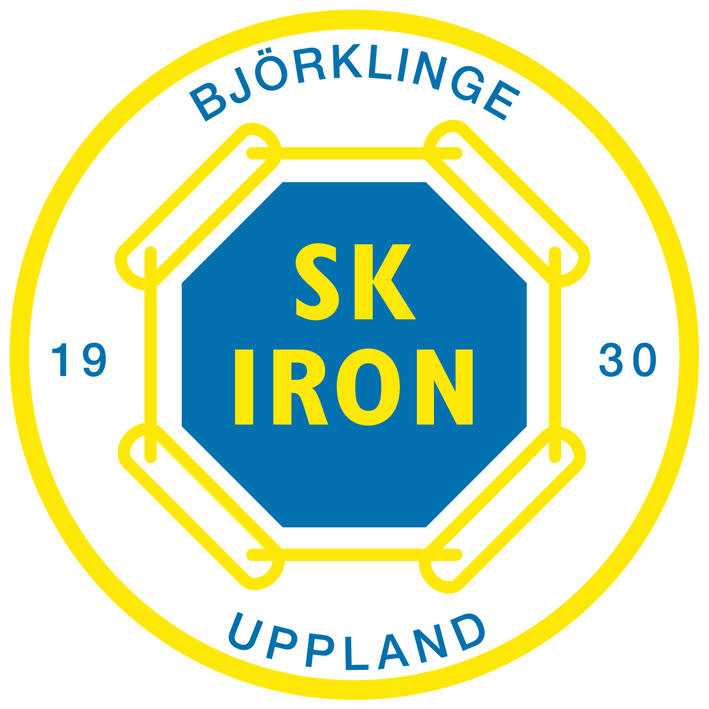 Sara Åkerman Hargemark lagförälder
Ytterligare en person önskas
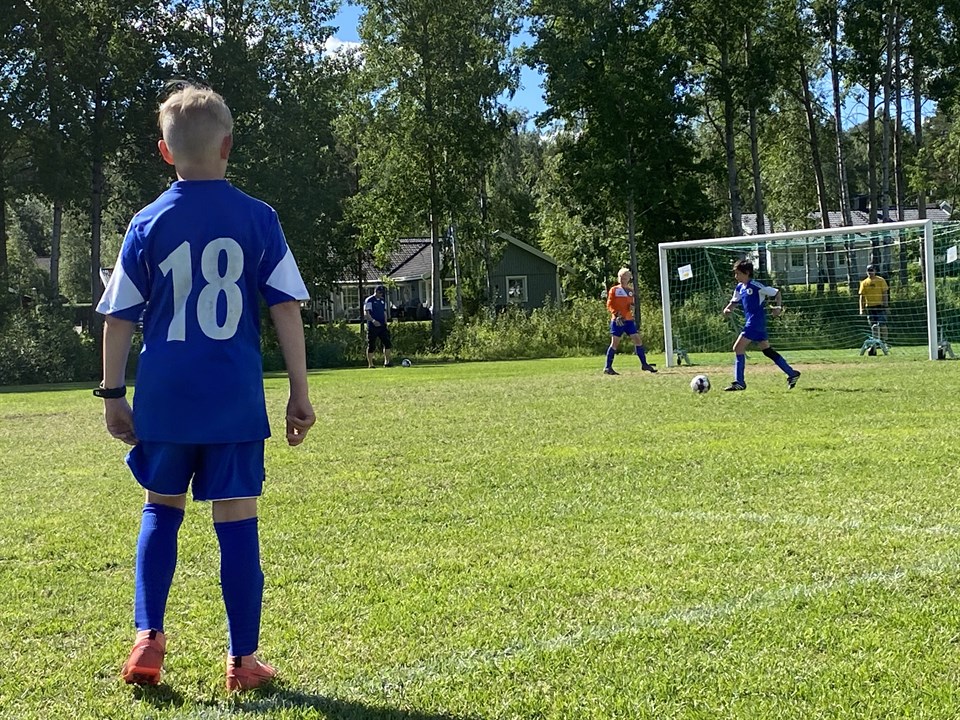 Träning – tänkt upplägg
3 träningar per vecka kommer att erbjudas
2 fotboll och 1 fys är planen. (Finns även möjlighet till målvaktsträning)
Cirka 1,5h långa
Kallelse via laget.se
Träningsnärvaro viktigt för matchuttagning, men man måste inte vara på varje träning 

Har man träning i andra idrotter som krockar räknas man som närvarande de tillfällena. Meddela då i kallelsen på laget.se (vi ser gärna att man är aktiv i fler sporter, det är bara positivt).
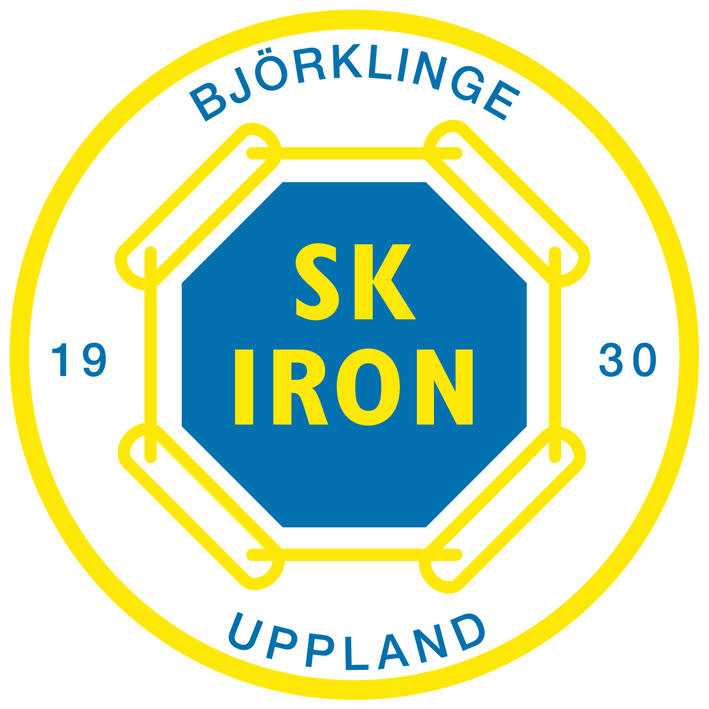 Sara Åkerman Ytterligare en person önskas
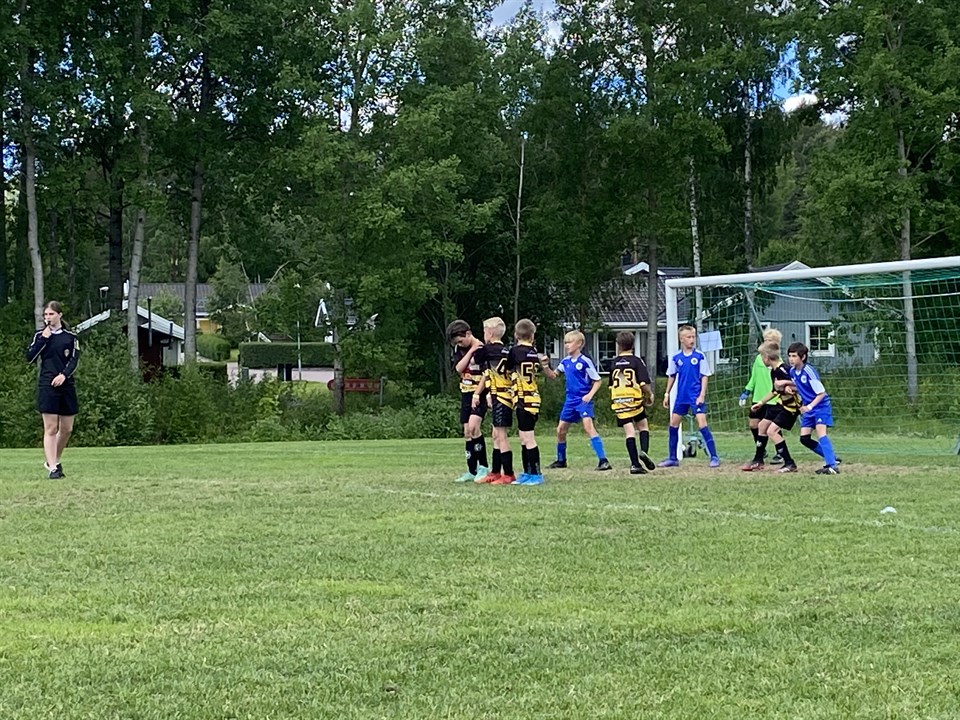 Seriespel
Laget är anmält till en serie – grund
13-15 spelare kommer att tas ut per match
Uttagning sker utifrån träningsnärvaro, uppförande och förmåga (redo att spela match).
Niomanna i år – mål och poäng räknas
Kallelse till match via laget.se, ambitionen minst en vecka i förväg
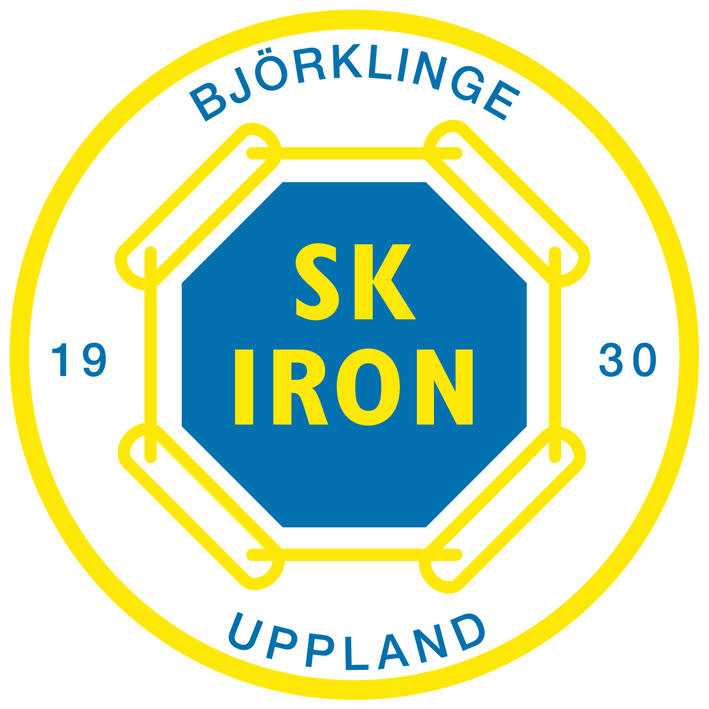 Sara Åkerman Ytterligare en person önskas
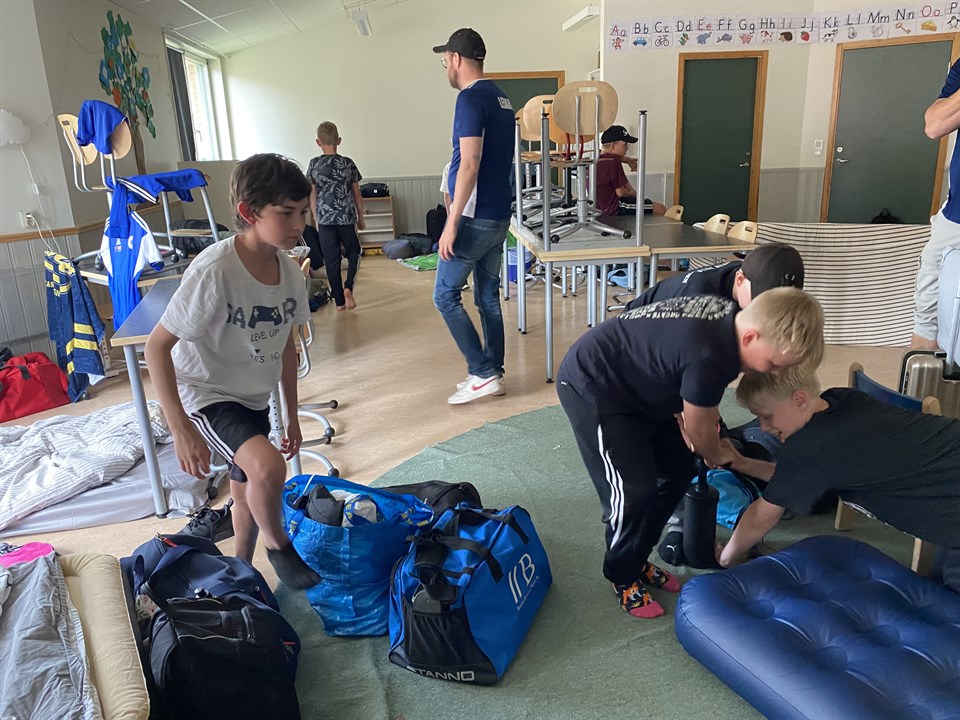 Regler - spelare
Hålla tider och vara väl förberedd inför träning och match
Vara positiv och behandla alla lagkamrater lika
Stötta mina lagkamrater, både när det går bra och när det går dåligt
Visa sportsligt beteende, på och utanför planen
Respektera domare och deras domslut
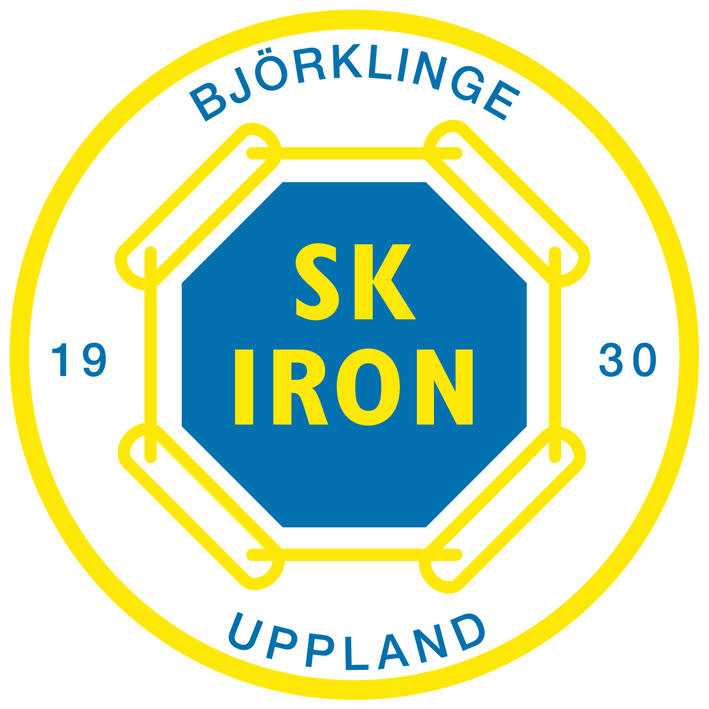 Sara Åkerman Ytterligare en person önskas
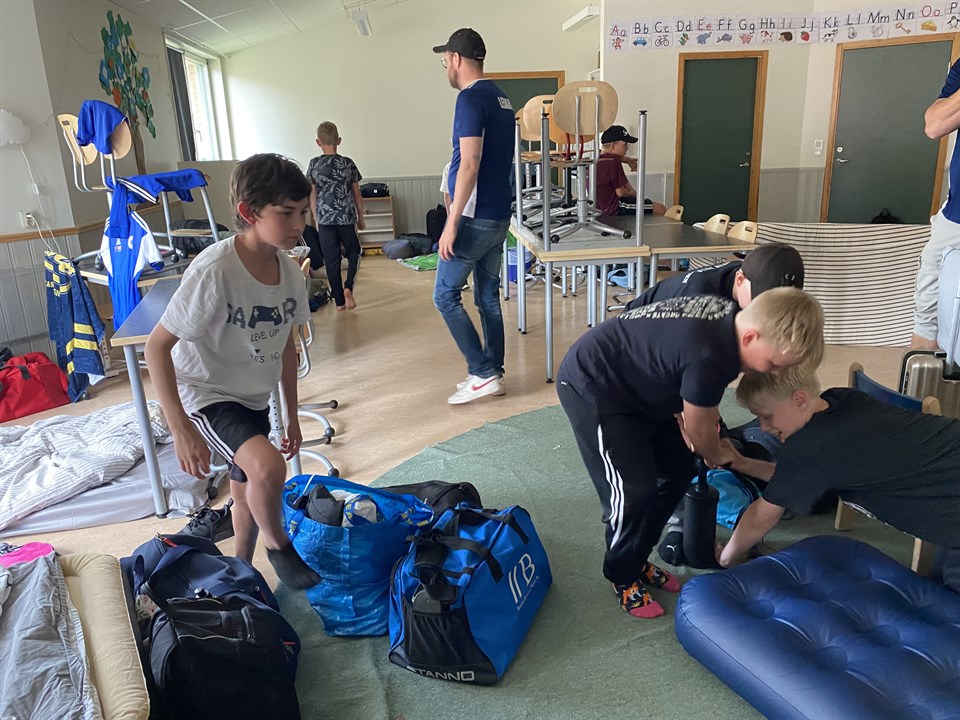 Regler – föräldrar/målsmän
Se till att mitt barn kommer i tid och är väl förberett 
Meddela om mitt barn kan delta på träning och match
Uppmuntra alla spelare i laget, inte bara mitt eget barn
Uppmuntra barnen, både i med- och motgång
Respektera domare och deras domslut, aldrig kritisera domares bedömning under matchen
Samordna och bidra till skjuts inför matcher och cuper
fråga ditt barn om matchen var rolig, spännande och schysst – inte bara vad resultatet blev
återkoppla gärna till tränare både positiva och negativa upplevelser – vi lär oss tillsammans
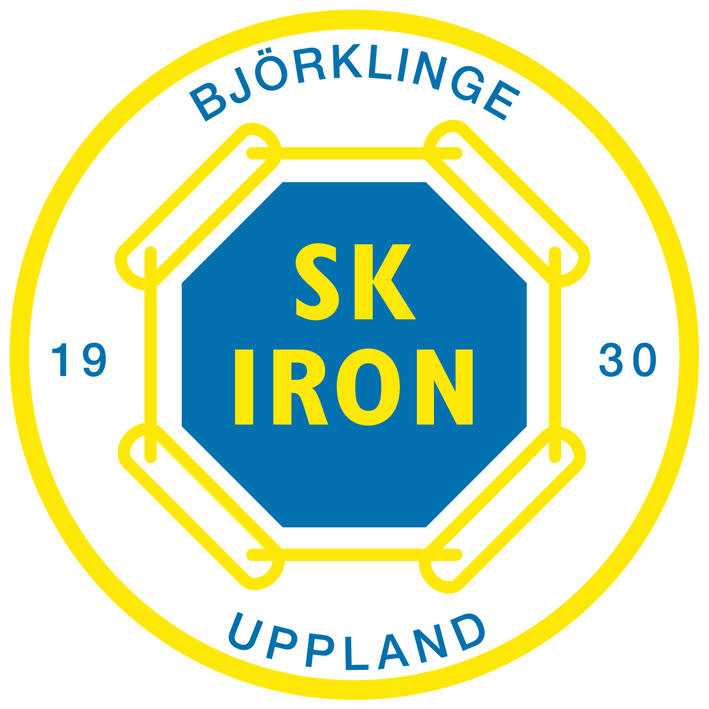 Sara Åkerman Ytterligare en person önskas
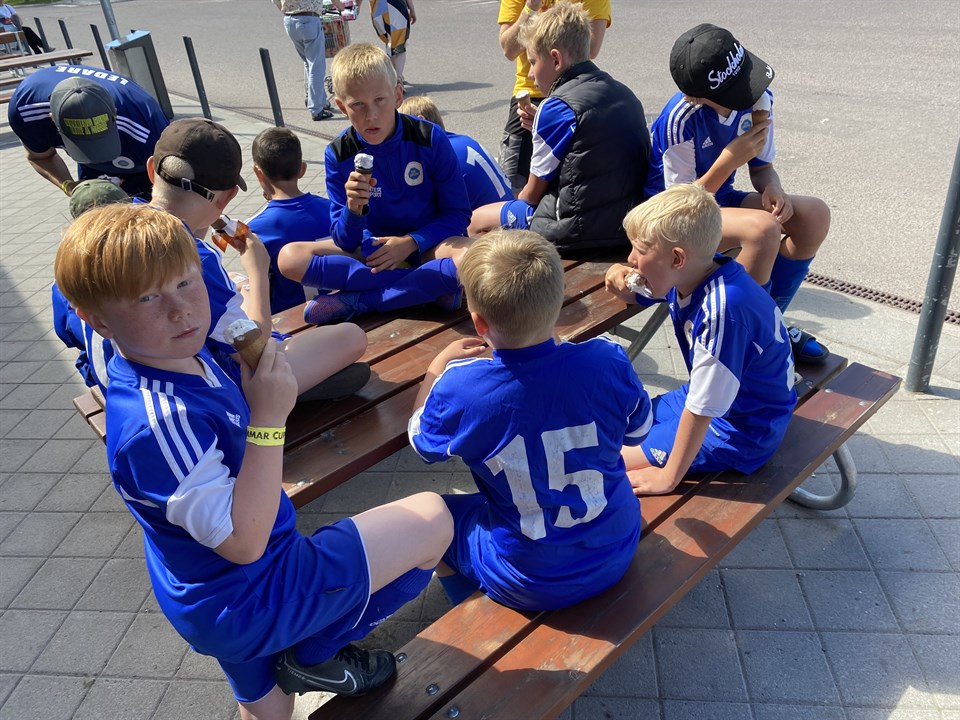 Cup - lagförsäljning
Cup är kul!
Behöver administreras/förberedas av föräldrar
Läget i kassan
Lagförsäljning – vad kan vi få ihop?
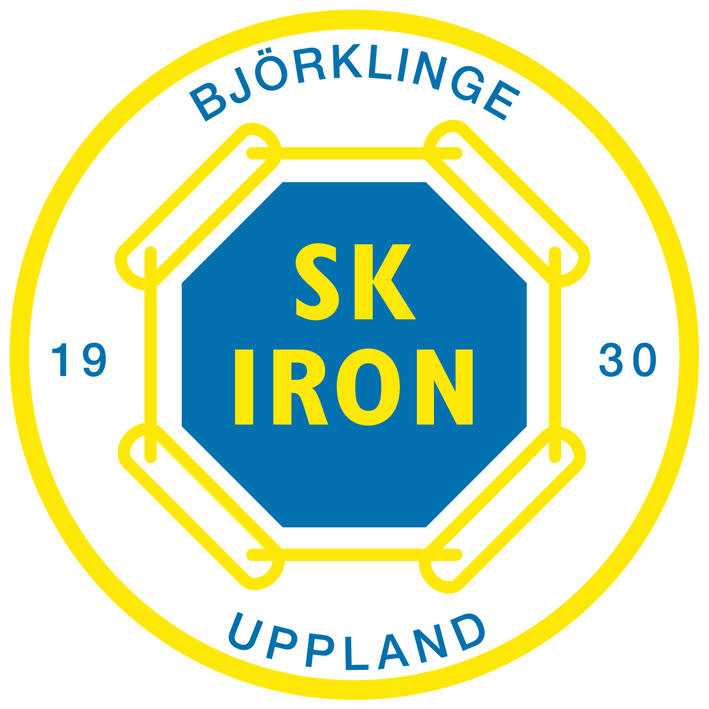 Sara Åkerman Ytterligare en person önskas
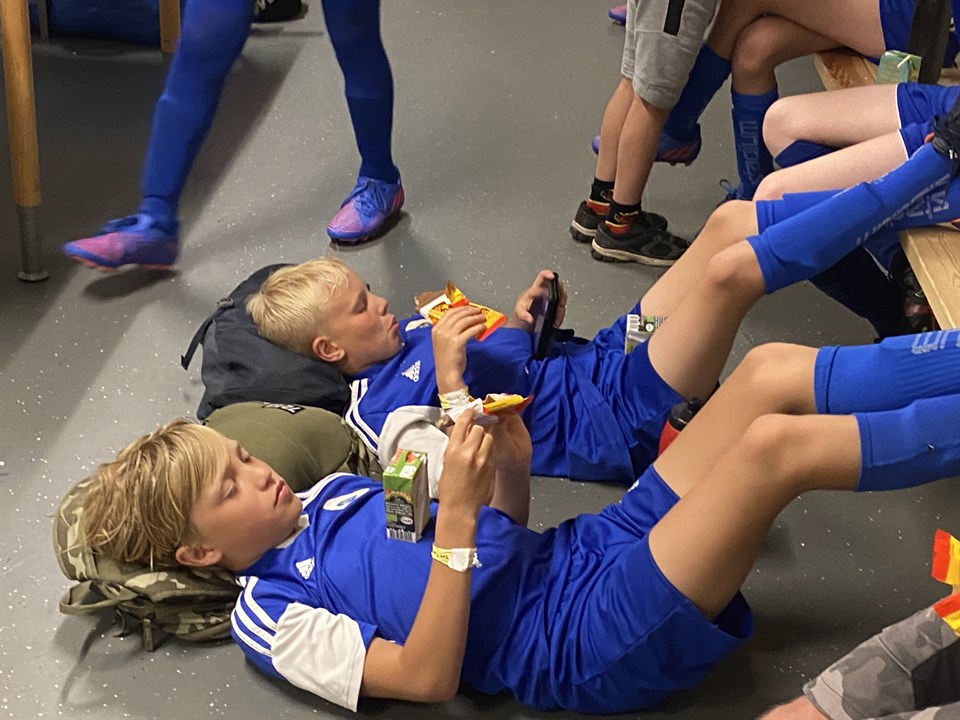 Övriga frågor och sammanfattning
Assisterande tränare
Lagförälder
Övriga frågor
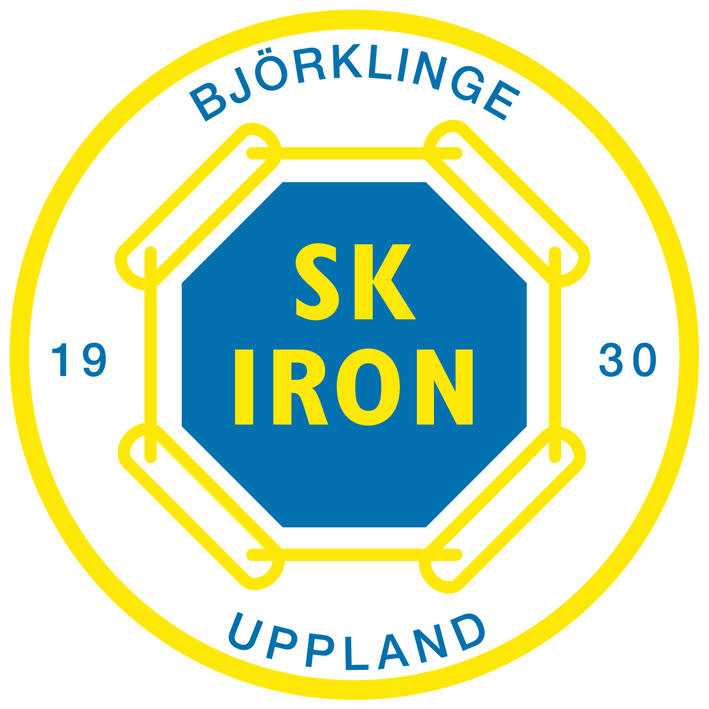